Mohelno 2013
Comparing the abundances of birds on the river and the forest edge
Martin Hůlka, Eva Švamberková,
Veronika Schaabová, Ludmila Vlková,
Veronika Otisková, Alexandra Průchová
Methods
8 nets
4 on the river edge
4 on the forest edge
2 days (3 hours) + 1 day (6 hours)
Check every 30 minutes
Birds:    trap → determine → ring → write down → release
Comparison of two years (2013 and 2011)
Map of nets
River edge
Forest edge
Results 2013
Total number of birds 28 (10 species)
17 birds on the river edge
11 birds on the forest edge
Number of species 2013
N
Number of trapped birds
Trapped – 1hour/1m2
Species
How many birds were trapped during 1 hour on 1 m2 ?
Number of birds is standardized (we considered length of nets and time of catching  in hours)
[Speaker Notes: U řeky – více druhů ptáků než v lese pokud bude stejný effort a trend je stejný v obou letech –> že víc bychom prostě chytit nemohli]
Habitat characteristics used
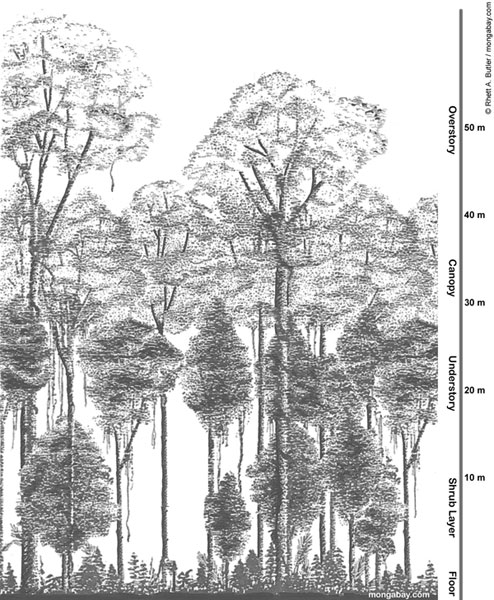 Canopy openness (% of foliage on photo of canopy)

Shrub density (% of shrub coverage in 5x5 m)


Grass coverage (% of grass on 1 x 1 m square on forest floor)
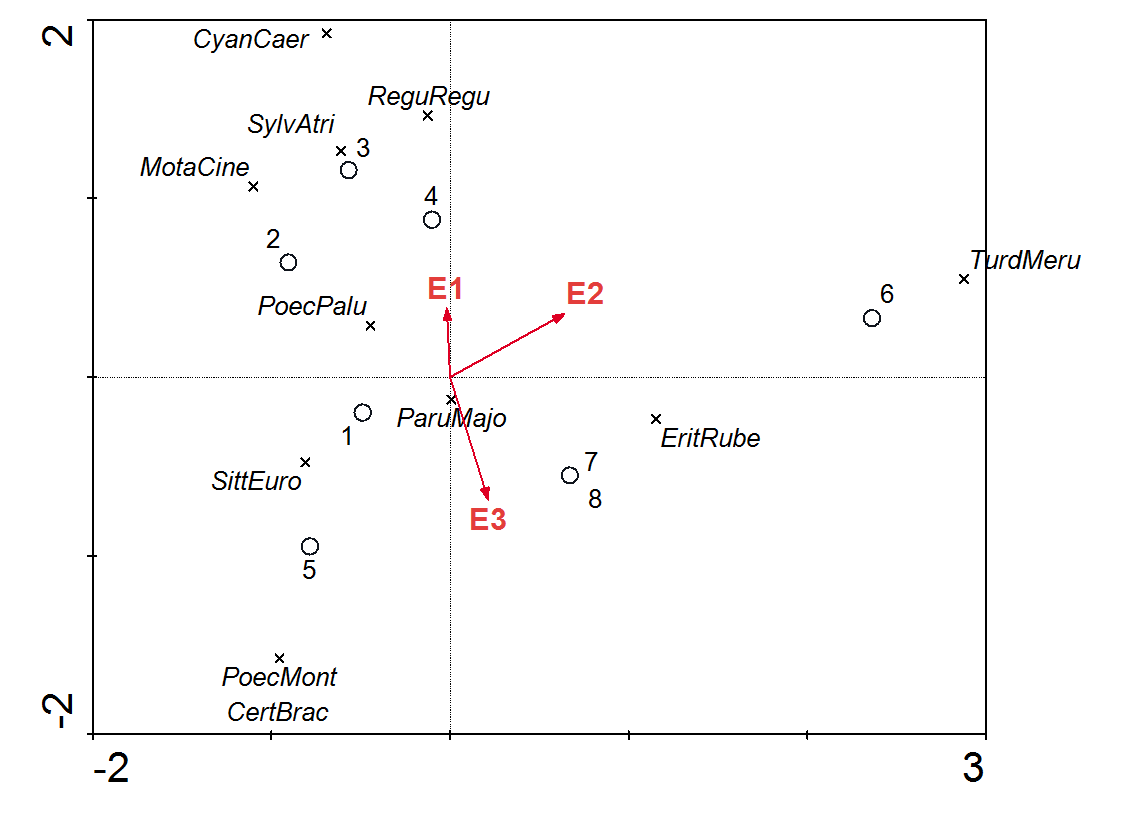 2013
CCA
River edge
Forest edge
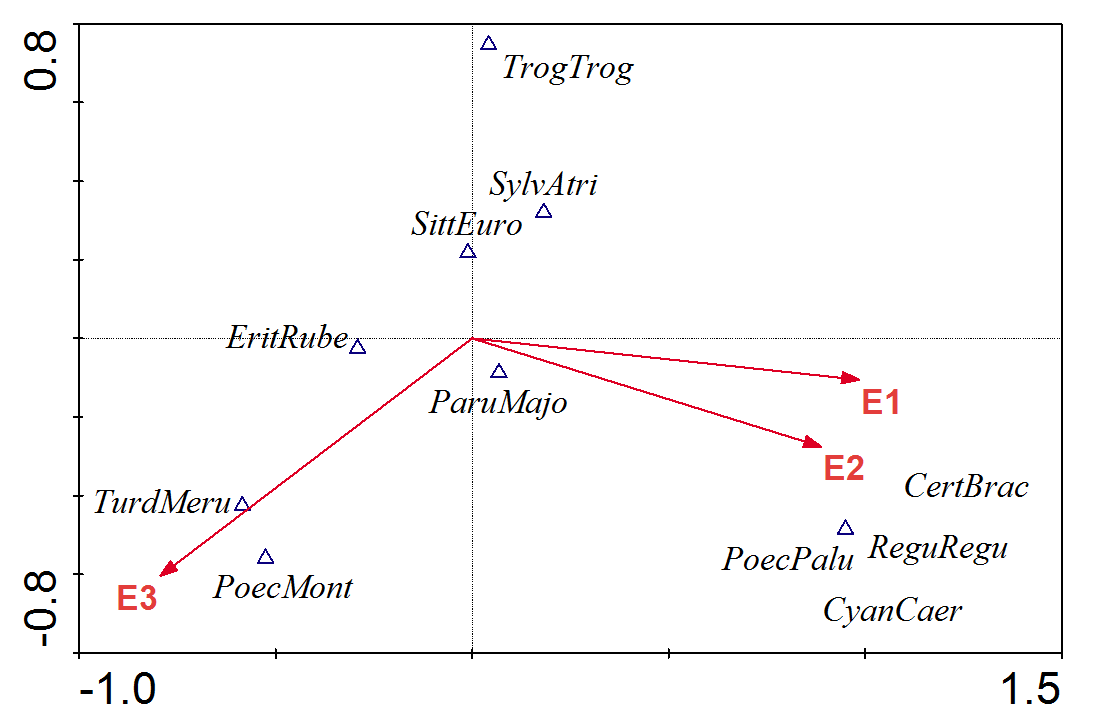 2011
E1 – grass
E2 – shrubs
E3 - canopy
[Speaker Notes: Canonical corespondence analysis

Reg + cyan – preferují trávu i keře v obou letech
Poec mont – preferuje koruny stromů v obou letech
Parus major - nevyhraněná]
Years 2011 and 2013 together
River edge
Forest edge
Birds
Robin
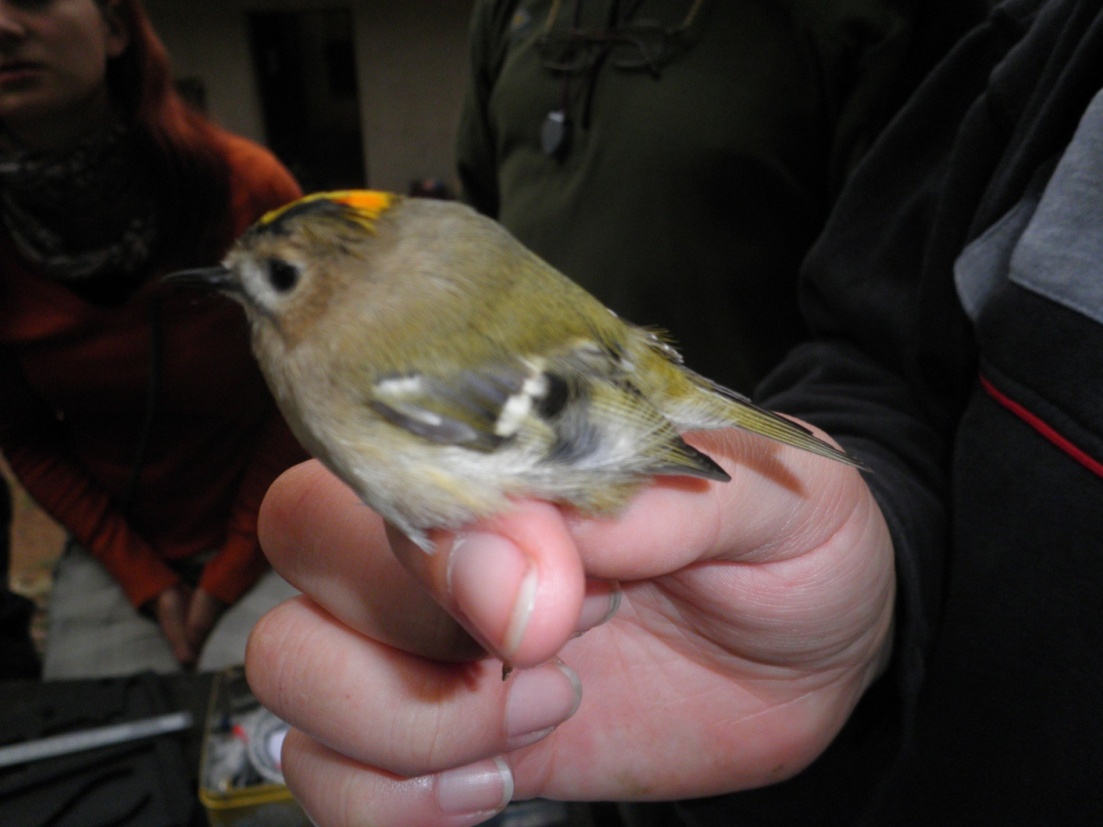 Goldcrest
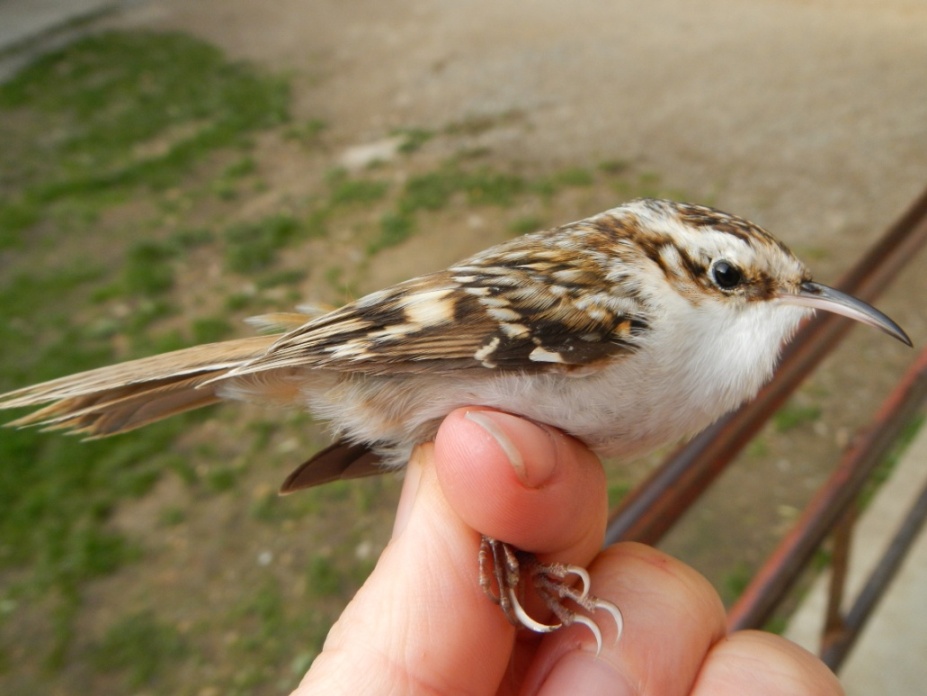 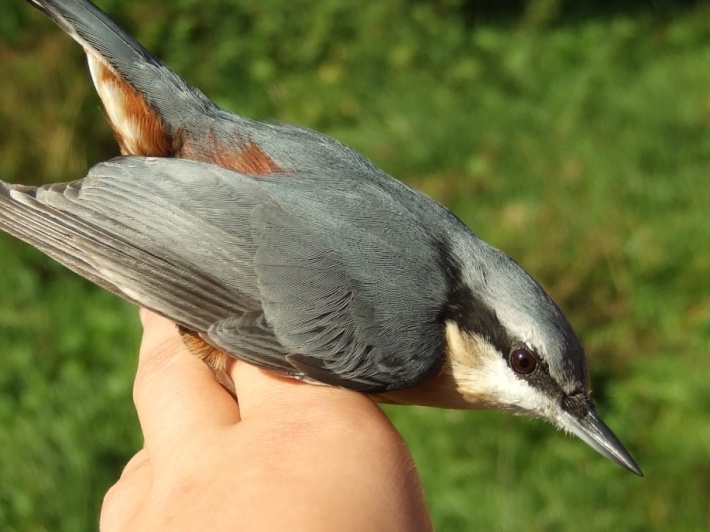 Long-toed Treecreeper
European Nuthatch
Birds
Great tit
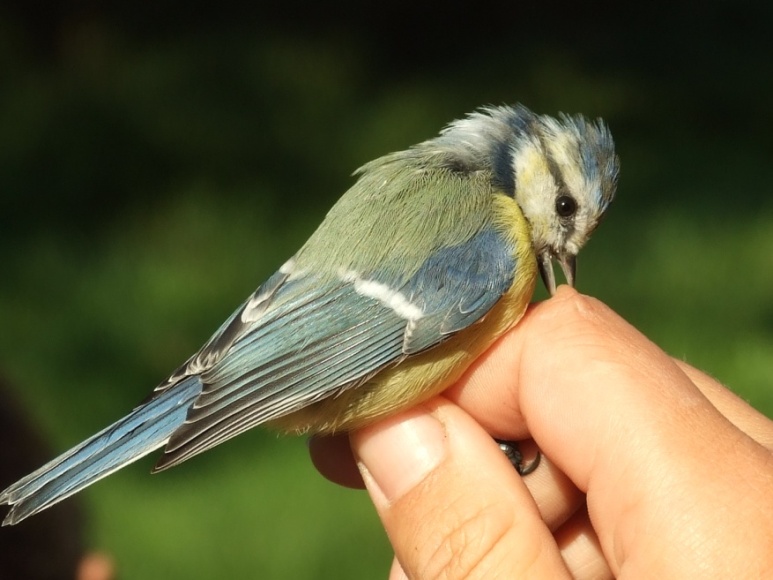 Blue tit
Grey wagtail
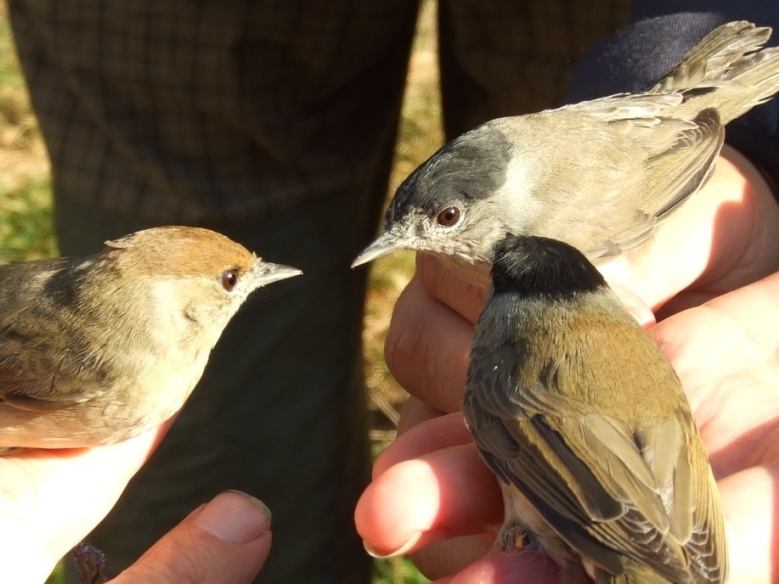 Blackcap
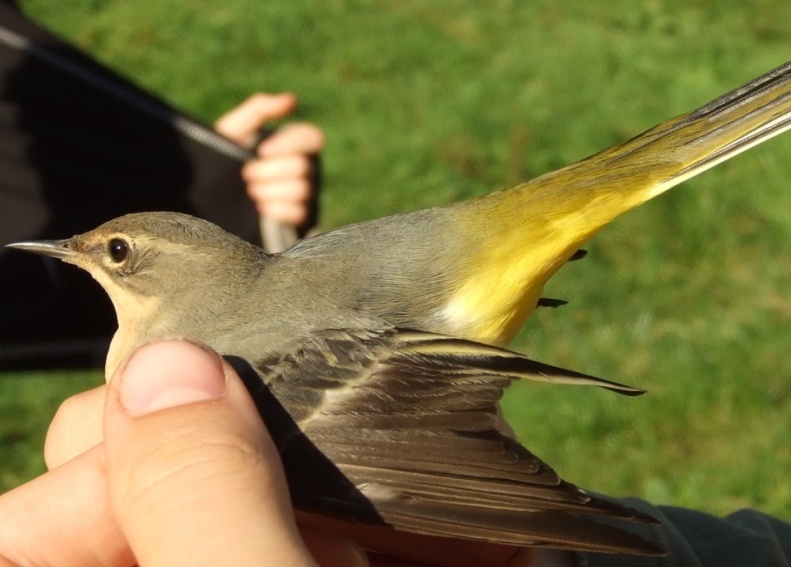 Treecreeper
Long-toed
Short-toed
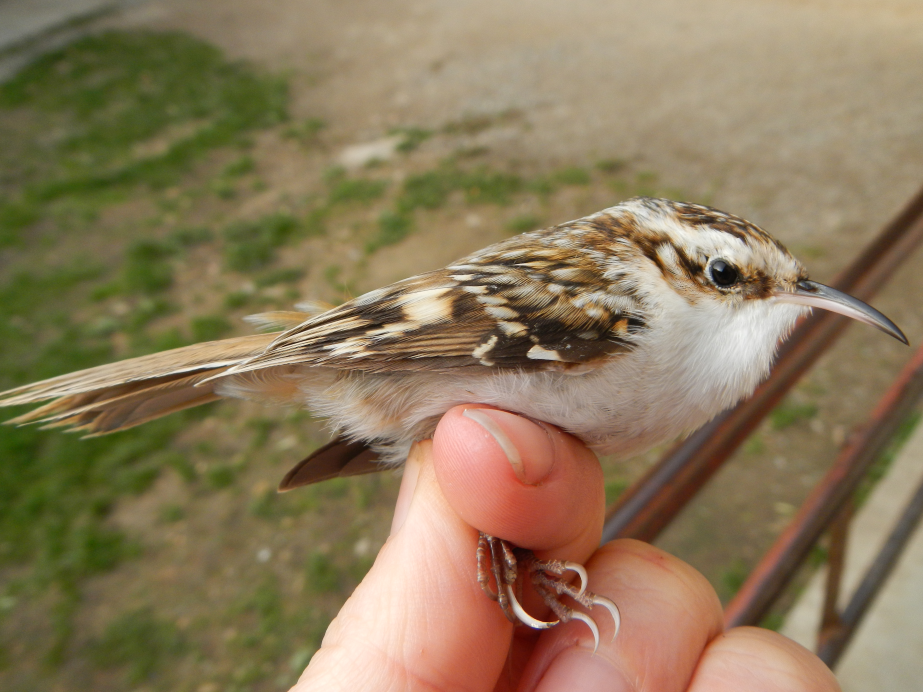 http://www.stephenmenzie.com/2012/04/brachydactyla.html
Thank you for your attention